D5 hormones & metabolism
Option d
Learning objectives
Understandings
Endocrine glands secrete hormones directly into the bloodstream
Steroid hormones bind to receptor proteins in the cytoplasm of the target cell to form a receptor-hormone complex
The receptor-hormone complex promotes the transcription of specific genes
Peptide hormones bind to receptors in the plasma membrane of the target cell
Binding of hormones to the membrane receptors activates a cascade mediated by a second messenger inside the cell
Learning objectives
Understandings
The hypothalamus controls hormone secretion by the anterior and posterior lobes of the pituitary gland
Hormones secreted by the pituitary control growth, developmental changes, reproduction and homeostasis
Applications and Skills:
A: Some athletes take growth hormones to build muscles
A: Control of milk secretion by oxytocin and prolactin
Endocrine glands
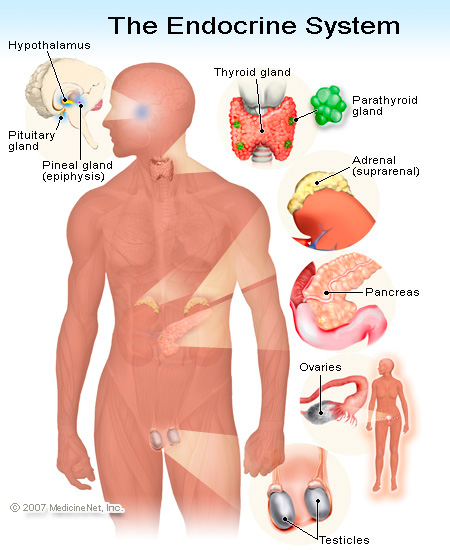 Endocrine glands produce and secrete hormones directly into blood
These hormones travel to target cells

What do you notice about the pancreas?
Where do exocrine glands secrete hormones to?
[Speaker Notes: The pancreas is the only gland that has both exocrine and endocrine functions]
Hormone types
There are different types of hormones but the main two types are…
Steroid Hormones:
e.g. Estrogen

Synthesised from cholesterol – classified as lipis
Non polar
Peptide hormones:
e.g. ADH

Proteins – composed of amino acids
Often polar
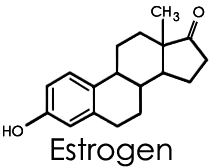 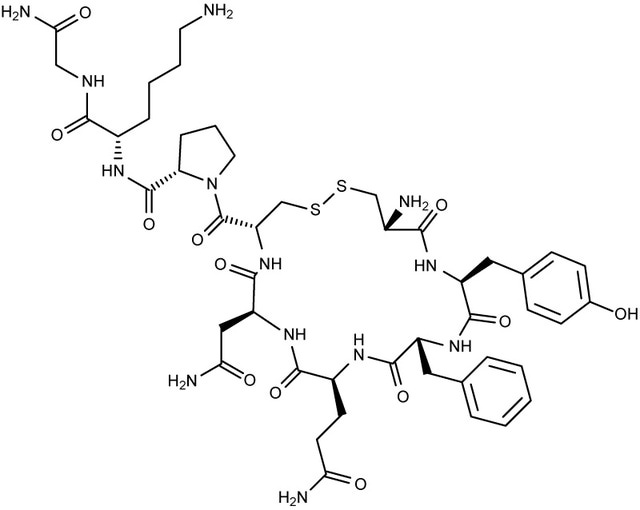 How do steroid hormones work?
Made from cholesterol which allows it to easily pass through cell membrane (non-polar)
Once in the cell the hormone binds to a receptor protein and forms a receptor - hormone complex.
Binding of steroid to gene(s) is selective (specific) in order to regulate transcription (promote or inhibit)
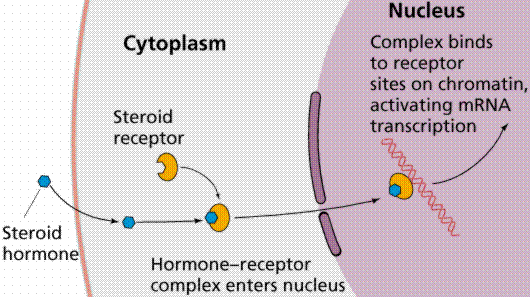 [Speaker Notes: Examples of steroid hormones: progesterone, testosterone, and estrogen]
Hormone action
How do peptide hormones work?
Bind to receptors on the surface of membranes 
Secondary messenger (often cAMP) molecule in cytoplasm is activated that triggers a cascade of reactions 
The final messenger:
 activates a cytoplasmic enzyme OR 
activates a transcription factor
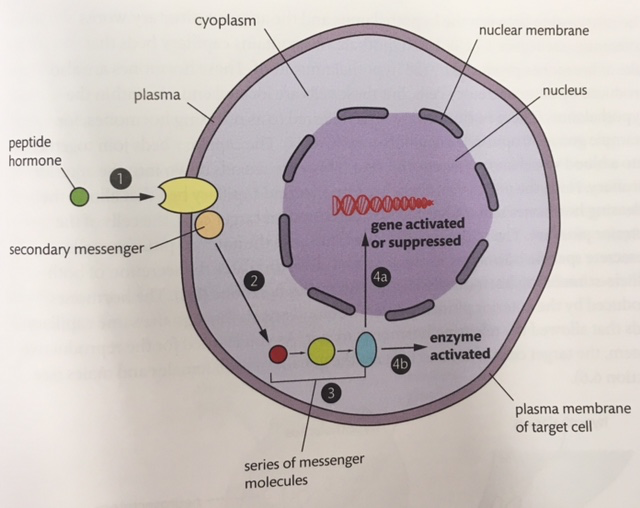 Hypothalamus and pituitary gland
The hypothalamus & pituitary gland
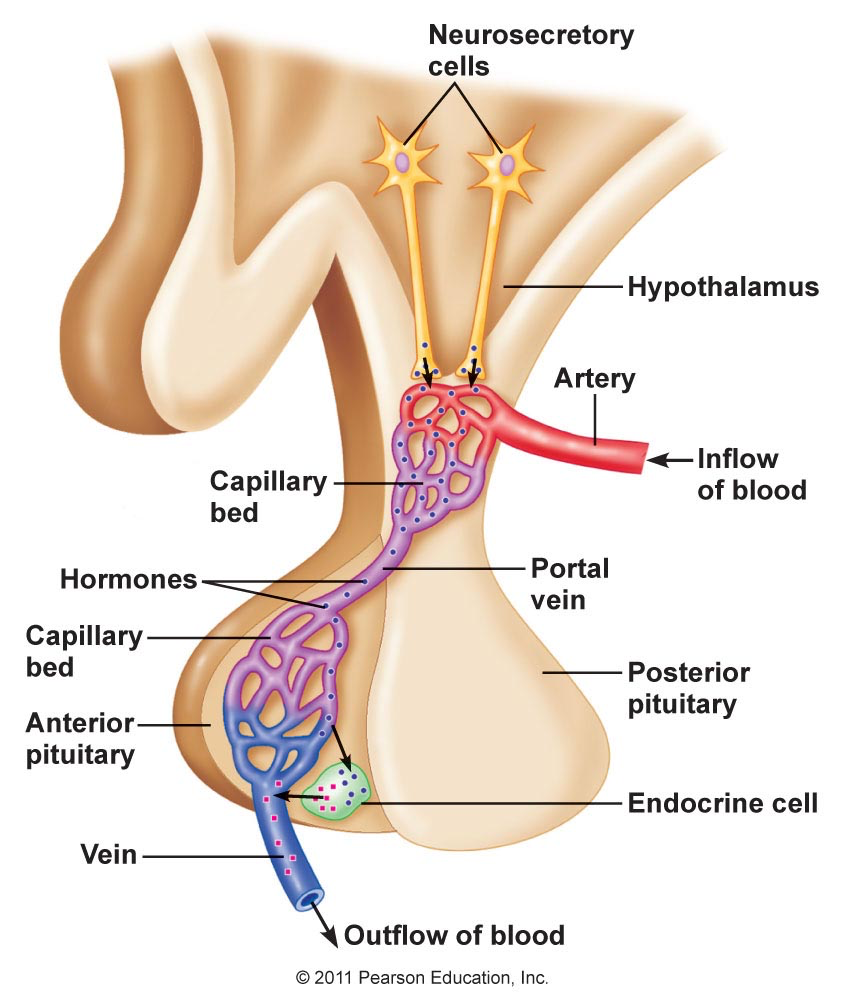 Anterior pituitary
Synthesises and secretes many hormones that control growth, reproduction and homeostasis

Posterior pituitary
Secretes oxytocin and ADH.
These hormones not made there – they are made in the hypothalamus.
Posterior lobe
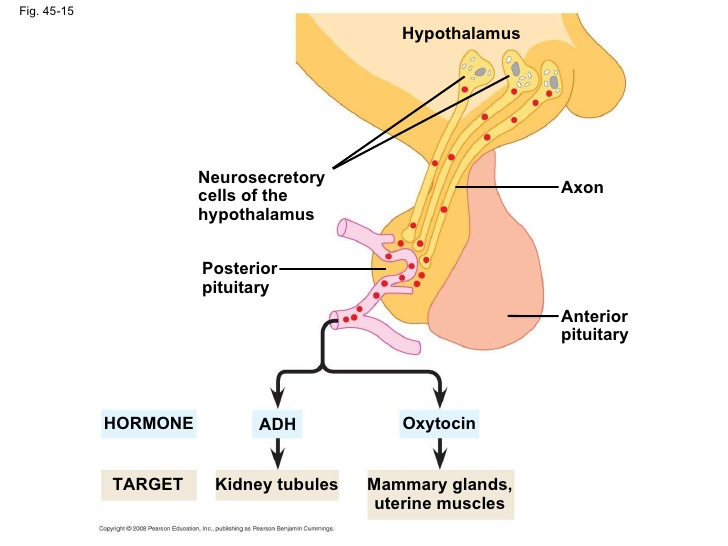 Contains axons of neurosecretory cells
Cell bodies are in hypothalamus
Oxytocin and ADH are made in cell bodies and transport along axons to the posterior pituitary lobe
They are secreted into blood from the axon terminal
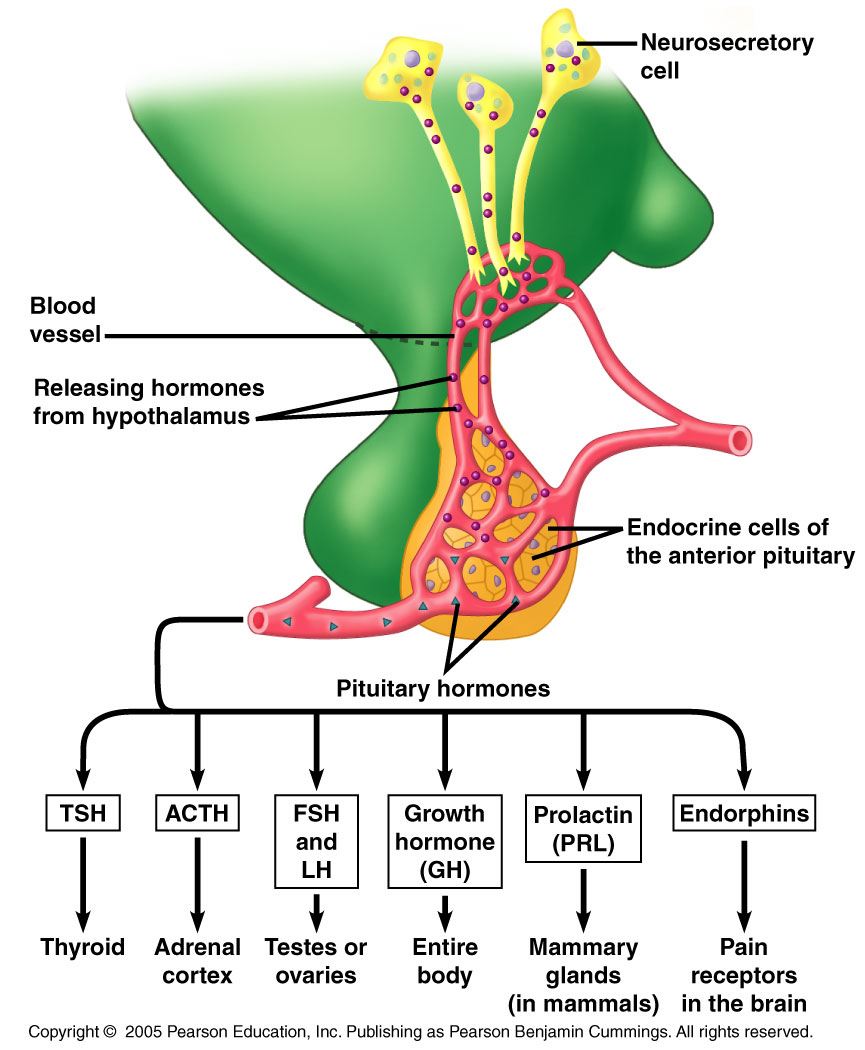 Anterior lobe
The hypothalamus contains capillary beds that take in hormones made by itself
The neurosecretory cells are entirely in the hypothalamus
“releasing hormones” made by hypothalamus
Capillary beds in hypothalamus and anterior lobe join together via the portal vein
Releasing hormones (from hypothalamus) stimulate the lobe to release specific hormones
[Speaker Notes: Target of releasing hormones is the anterior lobe (releasing hormones travel from capillary bed in hypothalamus via portal vein into the capillary bed in the lobe; this causes the lobe to release specific hormones)]
Milk secretion is controlled by prolactin and oxytocin
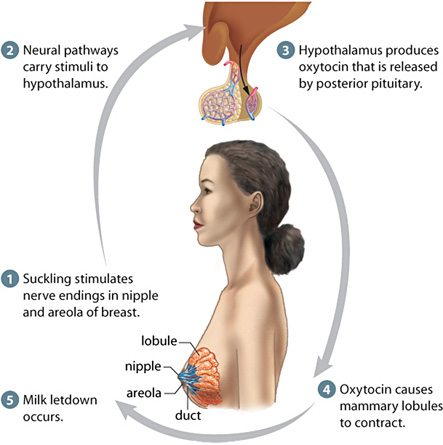 Prolactin stimulates development of milk producing cells. 
Normally inhibited by high estrogen
Oxytocin: contraction of smooth muscle around ducts to eject milk
Positive feedback!
[Speaker Notes: Both are pituitary hormones
High levels of estrogen during pregnancy
2 events stimulate lactation:
-Drastic drop in estrogen after birth
-High oxytocin levels  (that stimulated contractions during parturition)]
Growth hormones in athletics
Main target is hepatocytes – stimulates bone and cartilage growth
Also increases muscle mass; performance enhancing
No evidence that greater muscle mass leads to greater strength
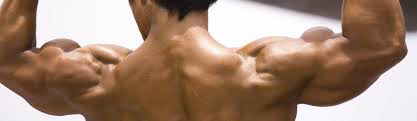 [Speaker Notes: GH – polypeptide hormone made by anterior pituitary and its main target is liver]